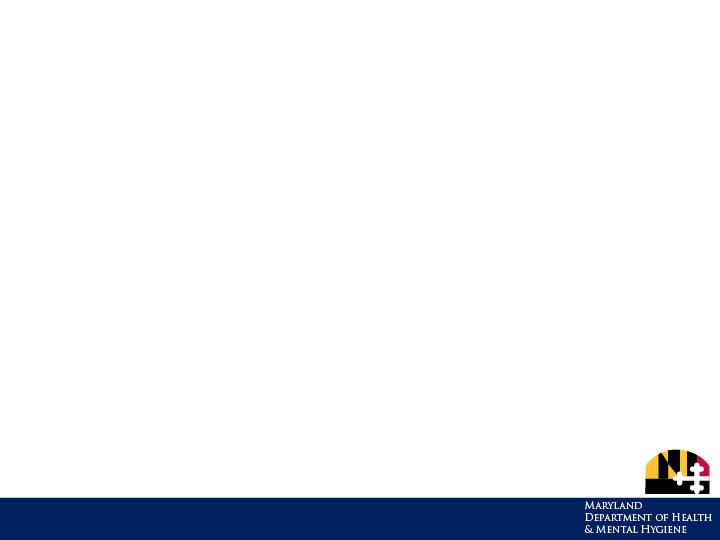 Recovery & Work: 
Changing the Culture of Mediocrity
Shannon Smiles-Tharp, Family Advocacy Team
Maryland Benefits Counseling Network a program of The Maryland Employment Network
Bette Stewart, Family Advocacy Team
University of Maryland School of Medicine Evidence Base Practice Center October 14, 2016
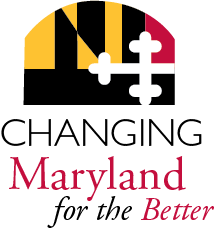 Objectives
Participants will explore what recovery really means to family members and the impact of work on recovery.

Participants will understand what programs and supports are available for family members seeking employment.

Participants will be challenged to take an active role in culture change.
Is it “Rehab”, “Rehabilitation”, or “Recovery”? How would you define them?
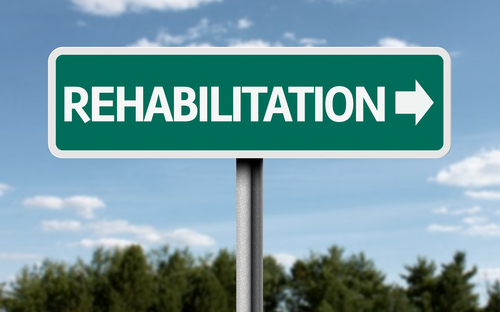 Rehabilitation vs. Recovery
Rehabilitation
Recovery
Professional driven
Implies a final result
Strategic, linear process
Treatment designed to return person to normalcy
Individual driven
An ongoing journey
Fluid, non-linear process
An individual experience of personal growth and self-determination
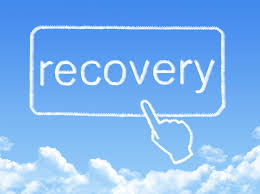 5
SAMHSA Definition
Recovery is “a process of change through which individuals improve their health and wellness, live a self-directed life, and strive to reach their full potential”.
4 Major Dimensions That Support a Life in Recovery
Health- overcoming/managing ones disease(s) as well as living in a physically and emotionally healthy way

Home-a stable and safe place to live

Purpose- meaningful daily activities such as a job, school, volunteerism, family care-taking or creative endeavors and the independence, income, and resources to participate in society

Community- relationships and social networks that provide support, friendship, love and hope
The Individual’s (Consumer) Perspective of Rehabilitation Services
“I’m not a case and I don’t need to be managed!”




Individuals with behavioral health disorders and many other disabilities don’t talk about  rehabilitation, rather they talk about the recovery process.
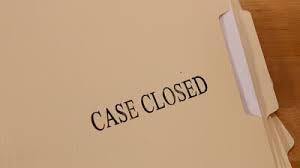 Activity:What are your goals and aspirations?
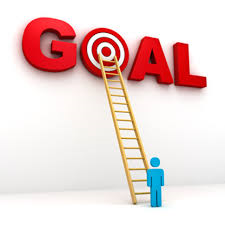 Why so different?
Family Member’s Goals
Consumer’s Goals
Buy a home
Get married
Finish Master’s degree
Have children
Buy a new car
Go on a cruise
Promotion to supervisor
Attend day program as scheduled
Take medication as prescribed
Take a shower daily
Maintain part-time employment
Improve social skills
Complete household chores
Keep all scheduled therapy and doctor’s appointments
Who is REALLY setting these goals?
Why do people settle?
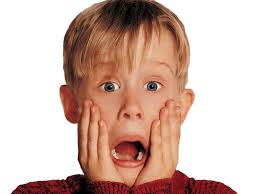 Fear
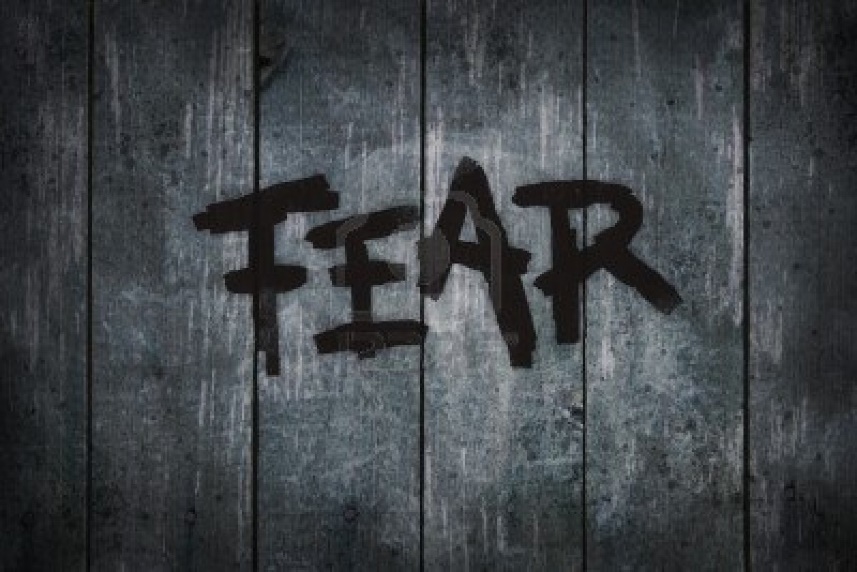 Fear loss of benefits

Fear of failure

Fear stepping outside the comfort zone
Let’s Talk Benefits
The VERY Basics:

SSI: 
The more money you make, the smaller the check you                     receive

Title II/ SSDI:
All or nothing based on the length of time that you work earning over substantial gainful activity ($1,130 for 2016)
Safety Nets and Work Incentives
Disclaimer: 

These are the basics; however, there are many, many safety nets and work incentives and each individual situation is different. It depends upon benefit type and amount, work history, income, current situation, and a multitude of other factors. For this purpose, we have highlighted a few that you may find especially helpful.

Maryland has a plethora of certified benefits counselors which serve as experts in this area.
Trial Work Period
During a trial work period, a beneficiary receiving Social Security disability benefits may test his or her ability to work and still be considered disabled. 

Social Security does not consider services performed during the trial work period as showing that the disability has ended until services have been performed in at least 9 months (not necessarily consecutive) in a rolling 60-month period. 

During this time, a Title II beneficiary can try out working and make as much as can to see if they can sustain it without impacting the cash payment.
Continuation of Medicare Benefits
If a person loses a Title II benefit (includes SSDI) due to work, he/she retains Medicare for at least 93 months (7 years and 9 months) after the end of the Trial Work Period.
Continued Medicaid Coverage- 1619(b)
If an individual loses an SSI cash benefit due to earned income, he/she can retain his/her Medicaid through the 1619(b) rule. The threshold in Maryland is $41,740 for 2016.
Expedited Reinstatement
If benefits ended due to work earnings, the beneficiary can request reinstatement without having to do a new application. While they determine eligibility, an individual can receive provisional benefits for up to 6 months. Provisional benefits include Medicare/Medicaid coverage. These provisional cash payments do not typically have to be re-paid if the request for reinstatement is denied.
Employed Individuals With Disabilities Program (EID)
The EID program allows eligible Marylanders with disabilities to pay a small fee and receive health care coverage. EID provides full fee-for-service Medicaid coverage for those with other health insurance or Medicare. Monthly premiums rage from $0-$55.
Programs and Supports
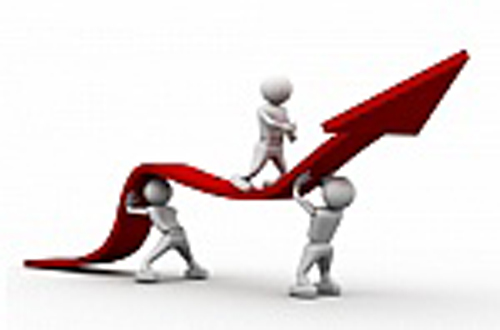 Supported Employment

Ticket to Work Employment Networks

Certified Benefits Counselors

Peer Support
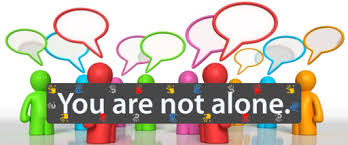 Supported Employment
Supported Employment programs provide assistance for individuals with serious mental illness (SMI) for whom competitive employment has not occurred, has been interrupted, or has been intermittent. These individualized services are provided to enable eligible individuals to choose, obtain, maintain, or advance within independent competitive employment, within a community-integrated work environment, consistent with their interests, preferences, and skills. 

Supports Include:
Job Development and Placement 
Job Coaching 
Long Term Employment Support
What REALLY is Ticket to Work?
Anyone who is receiving Social Security Disability benefits (SSI  or Title II Benefits) has a Ticket to Work. You do not need an actual “ticket.” 

The Social Security Administration (SSA) started the Ticket to Work program to help people who get Social Security disability benefits get the services they need to find a job and to stay employed.  
SSA has set up agreements with hundreds of community programs around the country so that people can find these services in their communities. Most often, the services are career guidance, job placement, job coaching and/or benefits counseling.

Social Security calls these agencies “employment networks” and ENs. 
The beneficiary “assigns” a ticket to an EN. In turn, the EN provides needed services at no charge.
23
What REALLY is Ticket to Work?
Goals of Ticket to Work Program
Increase the number of beneficiaries entering the work force.

Reduce beneficiary dependency on cash benefits.
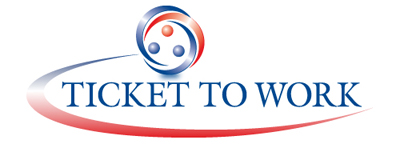 24
Employment Network Services
Resume Development
Interview Support
Job Development
Advocacy
Support to Maintain Employment or Pursue Promotion
Benefits Counseling
Peer Support
Benefits Counseling Services
Certified Community Work Incentives Coordinators and Community Partner Work Incentives Counselors provide the following services:

Benefits Analysis (includes the impact of work on benefits)
Assistance with applying work incentives
Benefits Education
Other individualized supports as needed

These services are accessed through the Division of Rehabilitation Services, Supported Employment Programs, Work Incentives Planning and Assistance Program (WIPA), and through Employment Networks.
When Faced With What Seems to be a Very Complex Challenge, Why Work?
“Financial wellness”
“Relate to social norms”
“Family upbringing”
“Need to be productive”
“Need structure”
“Personal sense of fulfillment and accomplishment”
“Feel needed, valued, and appreciated”
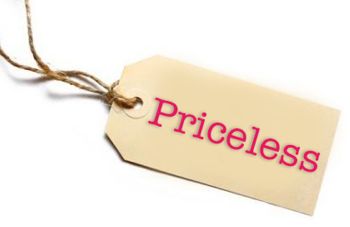 Fitting Together The Pieces
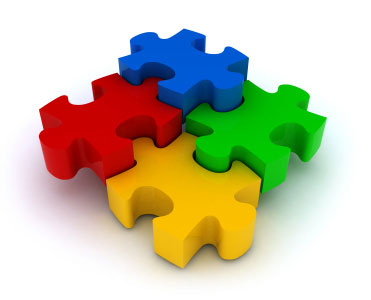 How Do We Change The Culture of Mediocrity?
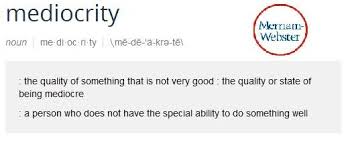 Develop a Strengths-Based Atmosphere
Re-directing negative talk 
individuals, family, and professionals
Giving individuals hope (if we don’t, who will?)
Focusing on how to capitalize on individual strengths
Cultivating a can-do attitude
Fostering a profound belief in recovery in all settings
Maintenance Vs. Recovery
Implement ongoing planning for the future as regular practice
Encourage individuals to envision the next step
Empower people to move on
Visioning exercises
Benefits Education
Ensure competent benefits counseling 
Understand work incentives
Encourage others to think about how work IS possible and beneficial vs why it isn’t
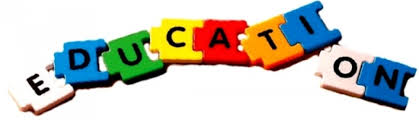 Your Role…What’s Next?
Think in terms of the POSSIBLE and not the IMPOSSIBLE

Get informed and educated…know the facts

View your role as a change-maker

Most Important:

BE the champion for how work IS possible vs thinking within limits!
Final Thought
“Recovery is not about programs. The best programs known will be mediocre at best unless the people who administer, manage, and implement them are infused with a recovery culture.”

Steve Harrington, consumer, 
Founder and Executive Director of 
National Association of Peer Specialists
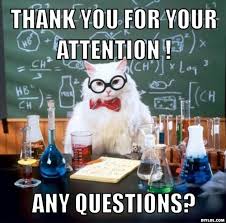